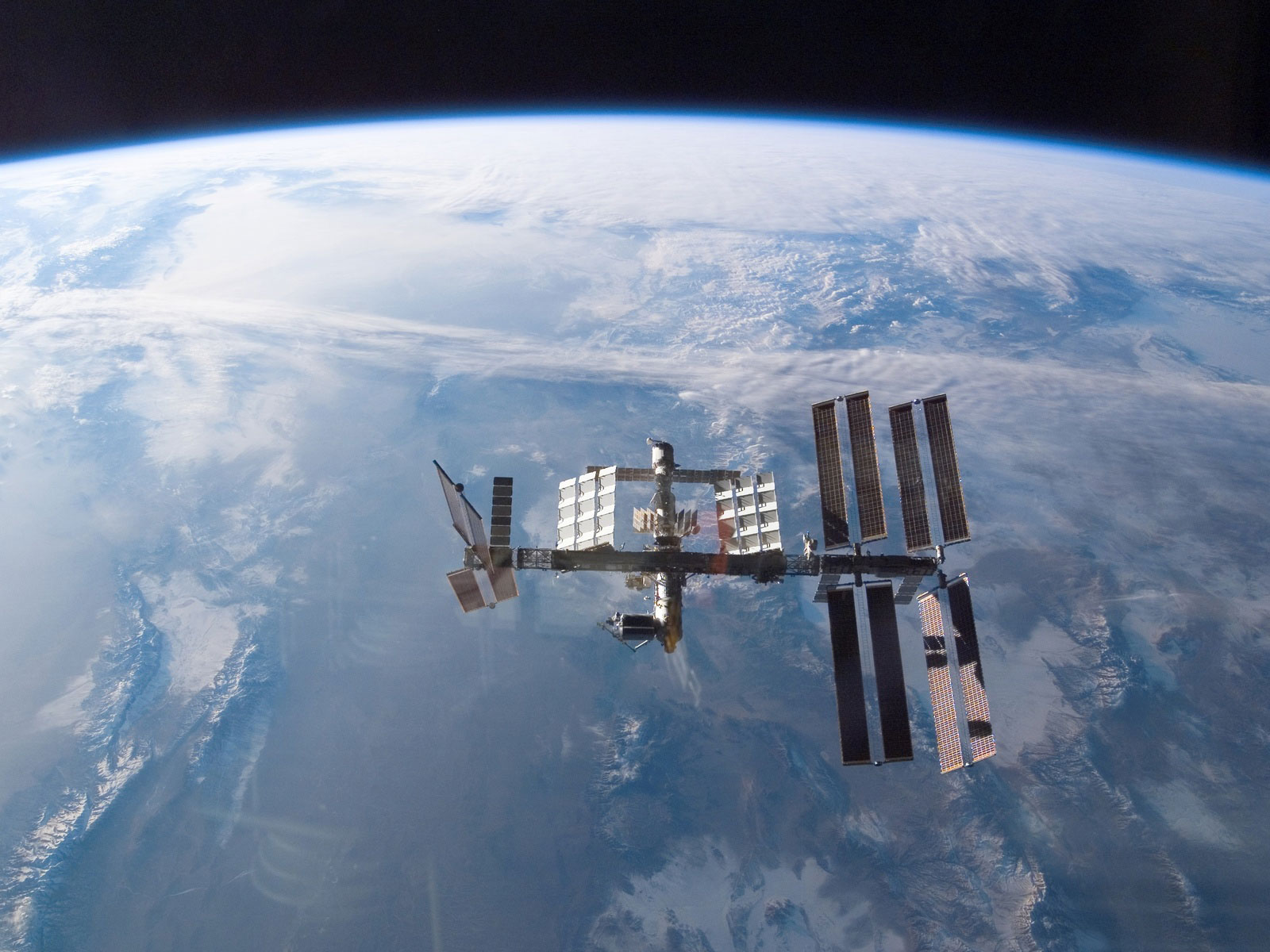 12 апреля – День космонавтики
2011 год – год космонавтики в России
Константин Эдуардович Циолковский
С Днем космонавтики!